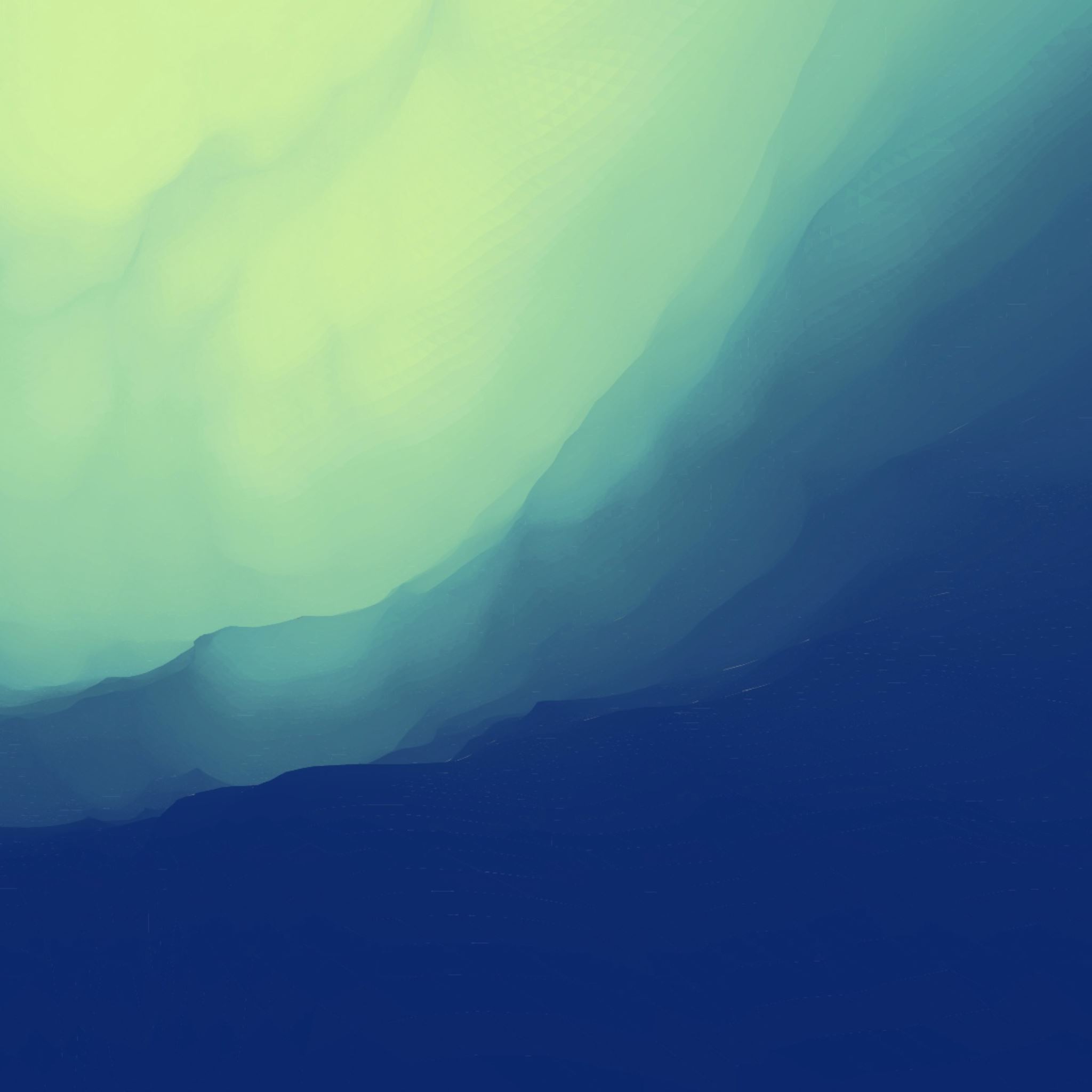 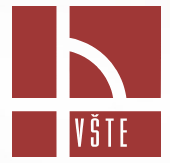 Racionalizace interních dopravně-logistických procesů ve vybraném podniku
Autor: Vít Jachník
Vedoucí práce: Mgr. Petr Kolařík
Oponent práce: Ing. Lumír Pečený, PhD
Cíl práce
Cílem práce je na základě analýzy současného stavu a existujících návrhů na změny příslušných procesů ve vybraném podniku navrhnout opatření, která povedou k zefektivnění vybraných procesů, včetně jejich vyhodnocení
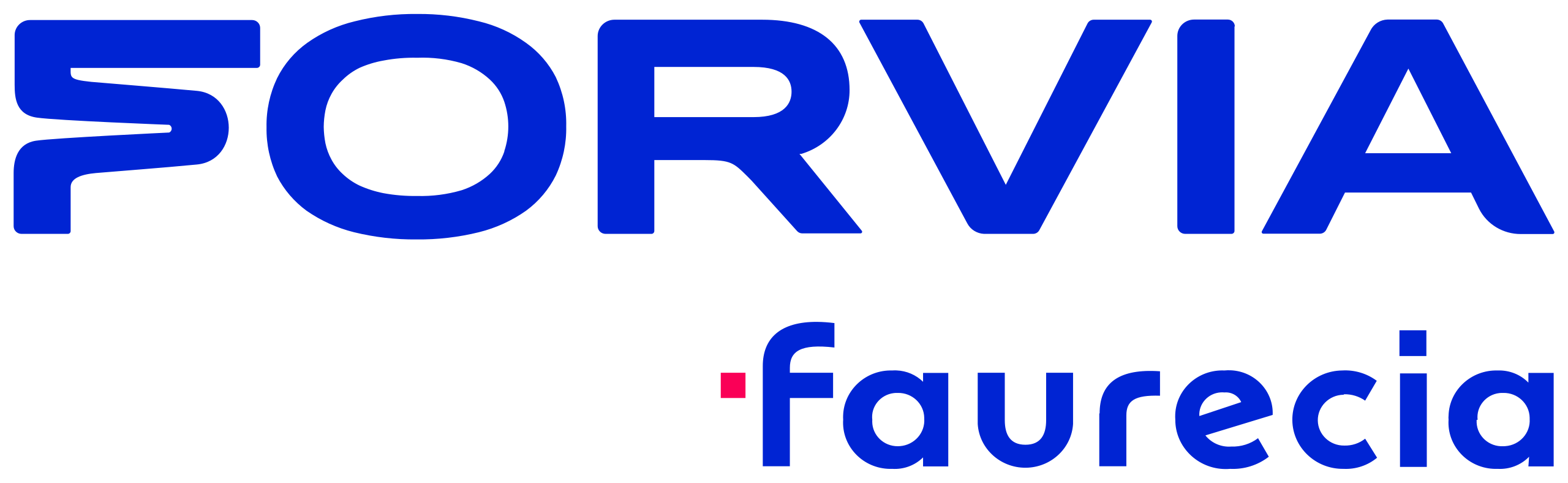 Faurecia Automotive Czech Republic s.r.o
Lokalita: Písek, Česká republika
Specializace: Výroba výfukových systémů pro automobilový průmysl
450 zaměstnanců
Provoz zahájen 2006
Součást mezinárodní skupiny Faurecia
V Česku 7 závodů
Hlavní zákazníci: Volvo, Mercedes-Benz, Stellantis
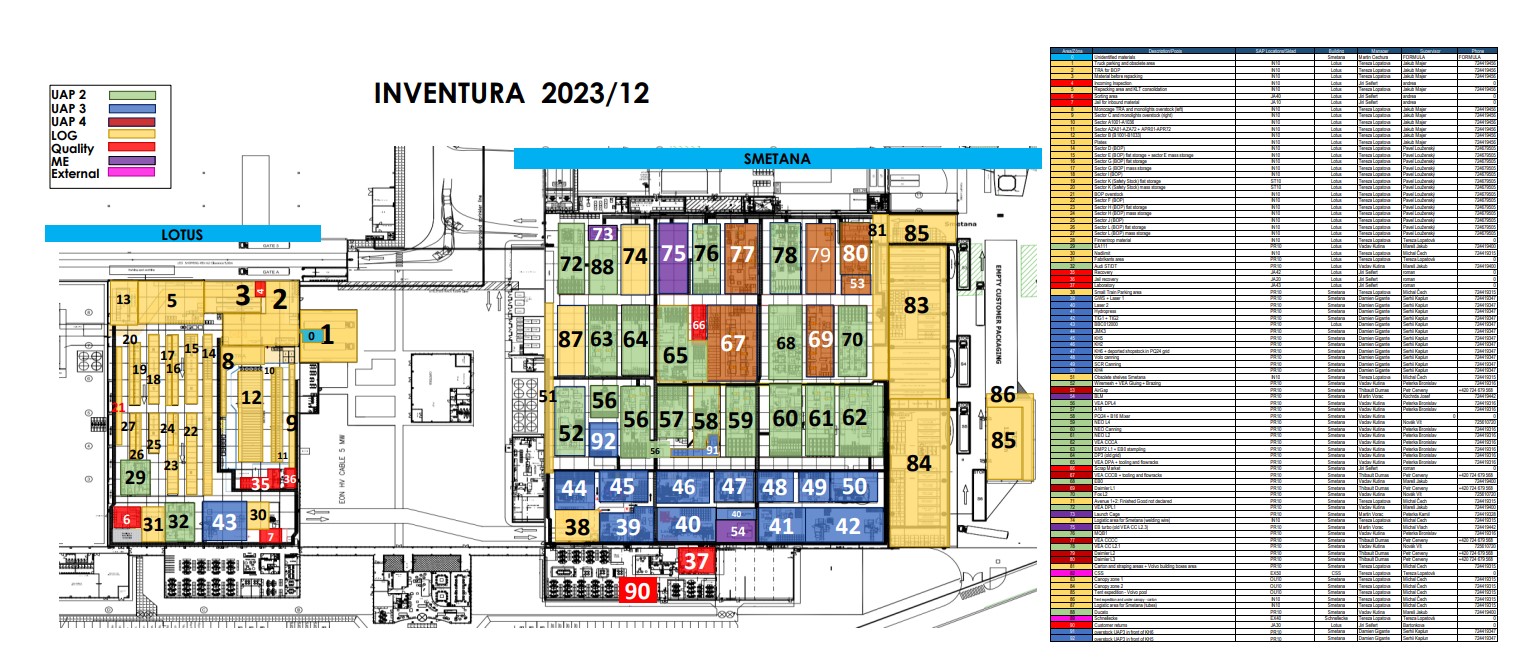 Problematika
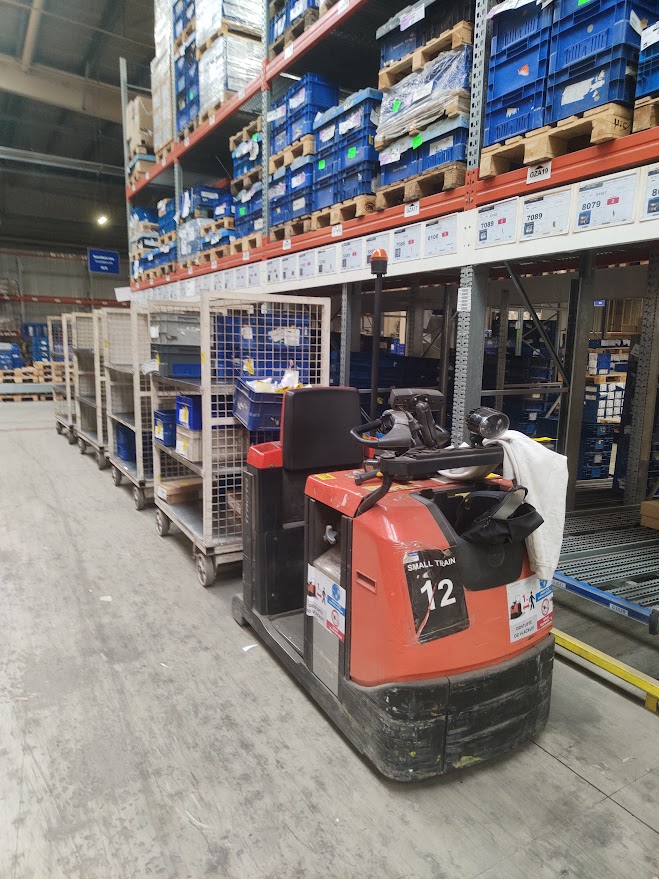 Racionalizace a návrh nových tras pro zásobování výrobních linek tzv. logistickými vláčky
Rovnoměrné rozdělení práce
Dostačující počet souprav a operátorů
Čas smyčky: 40-50 minut
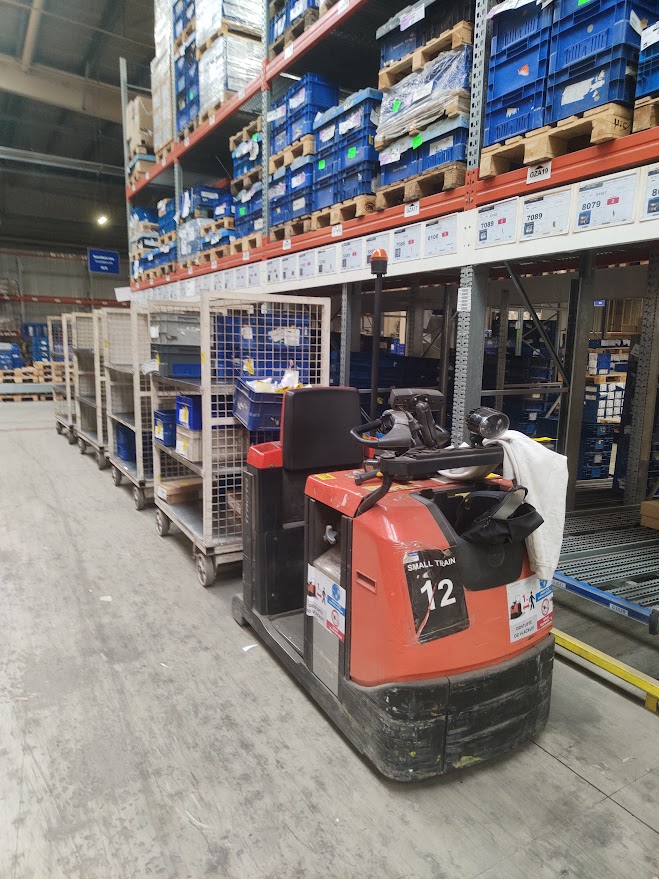 Sběr dat měřením
Analýza
Clarke-Wrightova metoda
Zkušební provoz
Metodika práce
Původní stav
Ruční měření jednotlivých časů smyček+ následné vyhodnocení
Cíl: 40-50 minut/smyčka
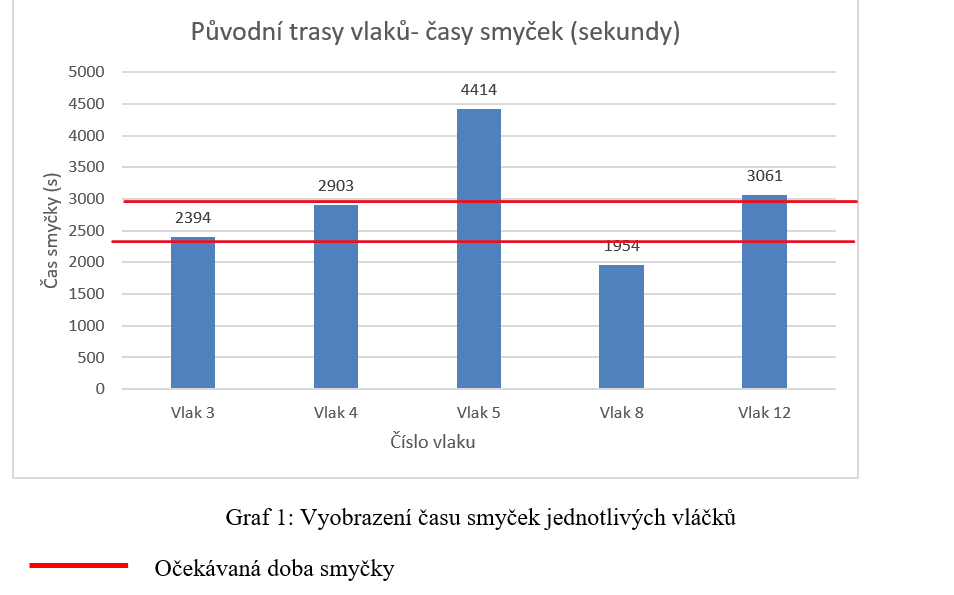 1. Navrhovaný stav
Návrh nových tras metodou brainstormingu na základě zkušeností s mistry logistiky
2. Navrhovaný stav pomocí cw metody
Stanovena matice vzdáleností (časů mezi jednotlivými linkami) + kapacita logistické soupravy -> matice úspor -> nové trasy
Porovnání výsledků
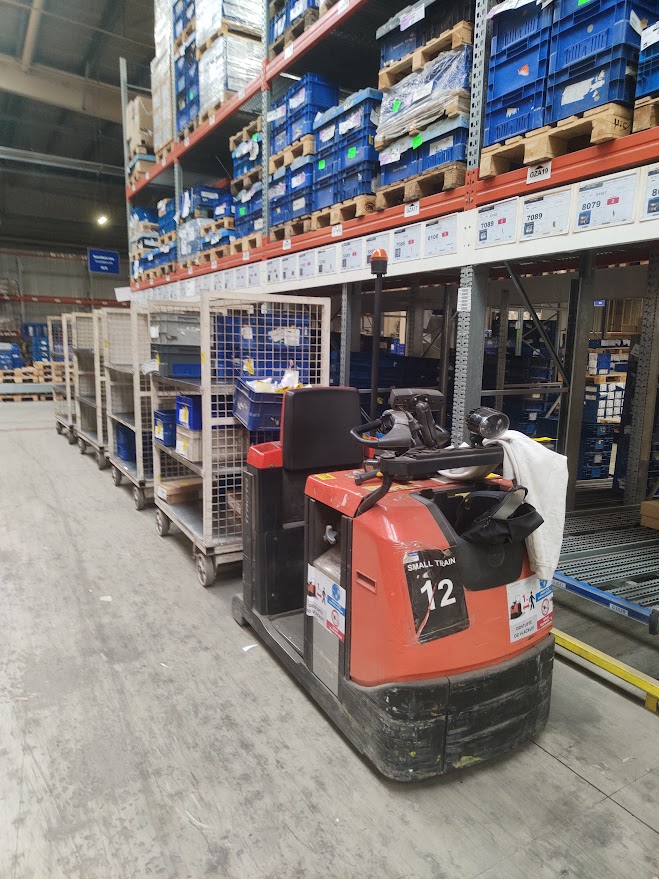 Navrhovaná opatření
Implementace navrhovaných opatření
Sledování a reportování
Kontrola operátorů
Sledování nových trendů v logistice
Robotizace
Doplňující otázky
Vedoucí:
Znáte nějakou jinou metodu, která by mohla být využita k řešení daného problému? Jakou?  
Budou zjištění z práce aplikována v praxi? 
Oponent: 
Z jakého důvodu jste volil na řešení změny procesů Clark - Wrightovu metodu? 
2. Budou Vaše návrhy aplikovány v daném podniku?
Děkuji za pozornost